PPP 1 Familie
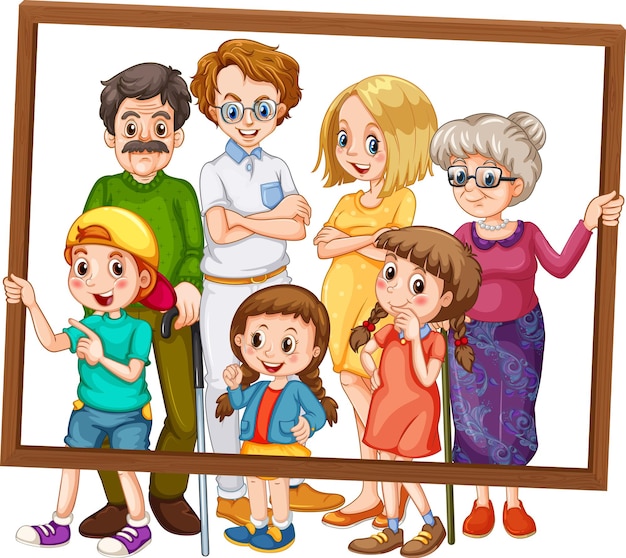 Leerjaar 1
Thema 1
Startactiviteit
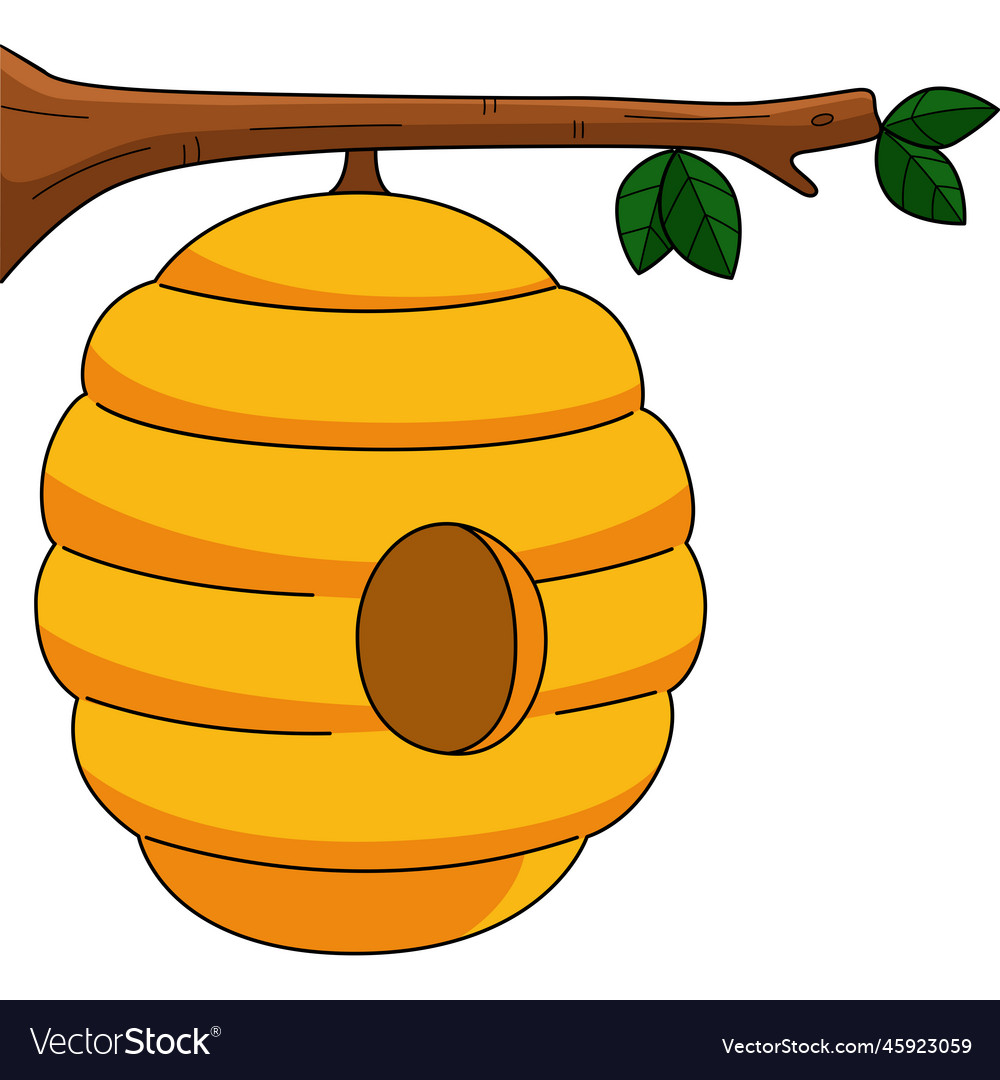 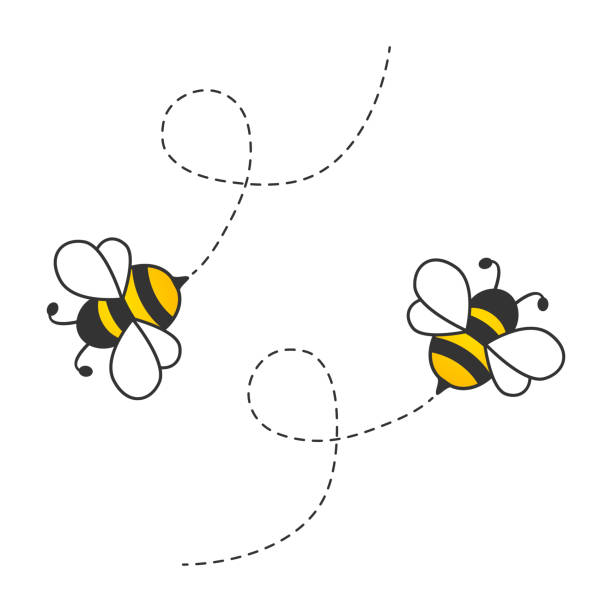 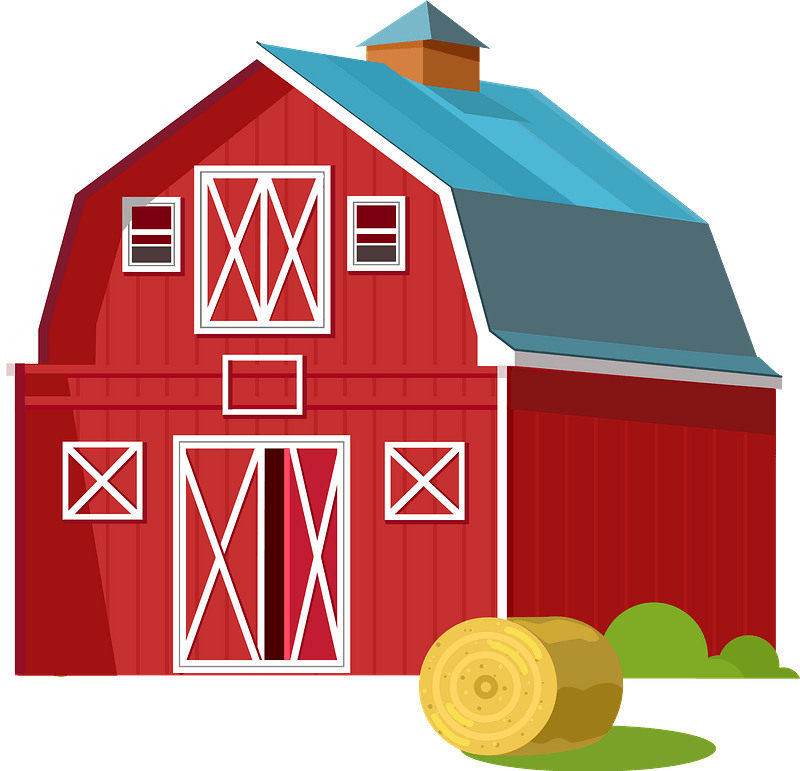 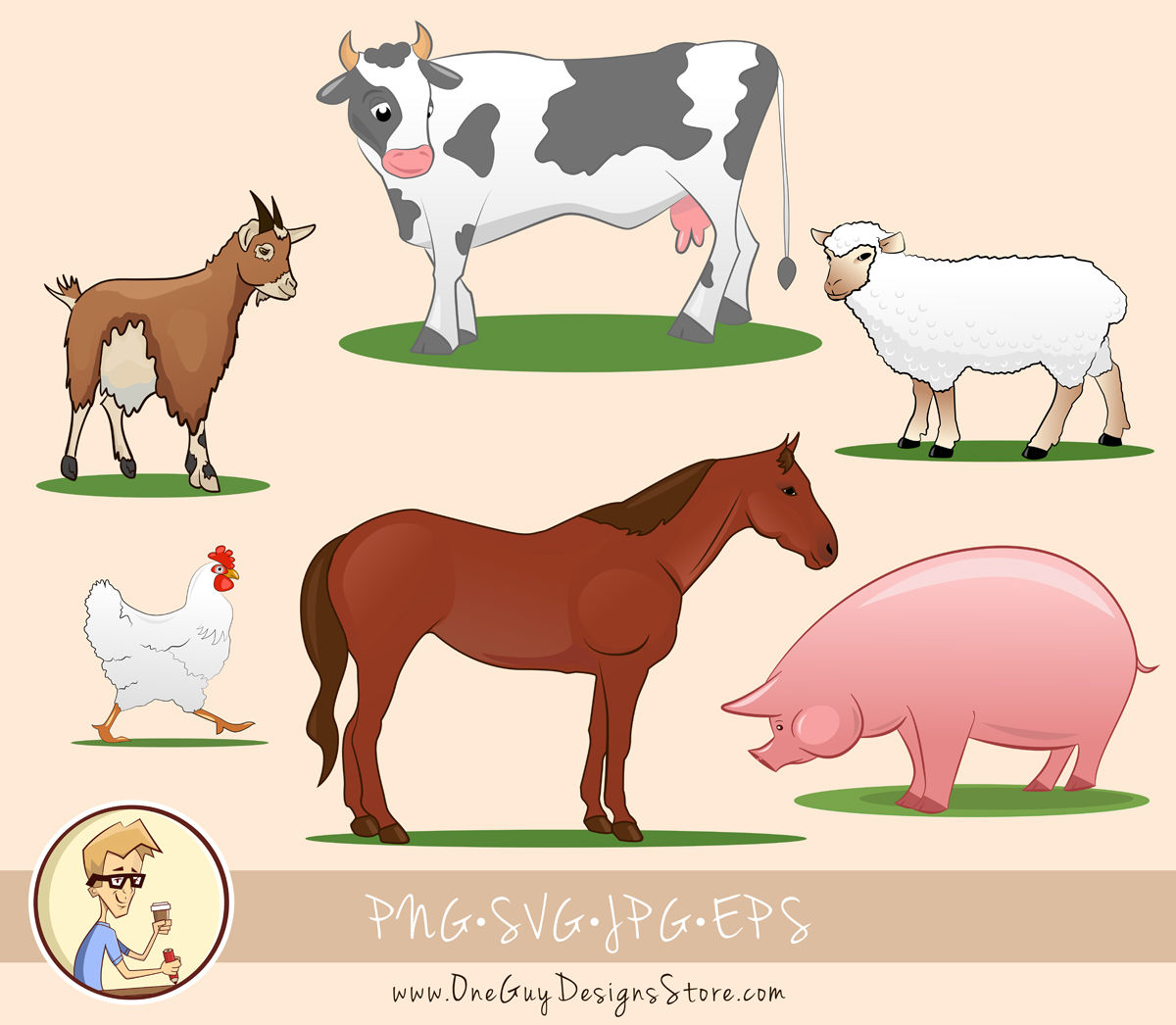 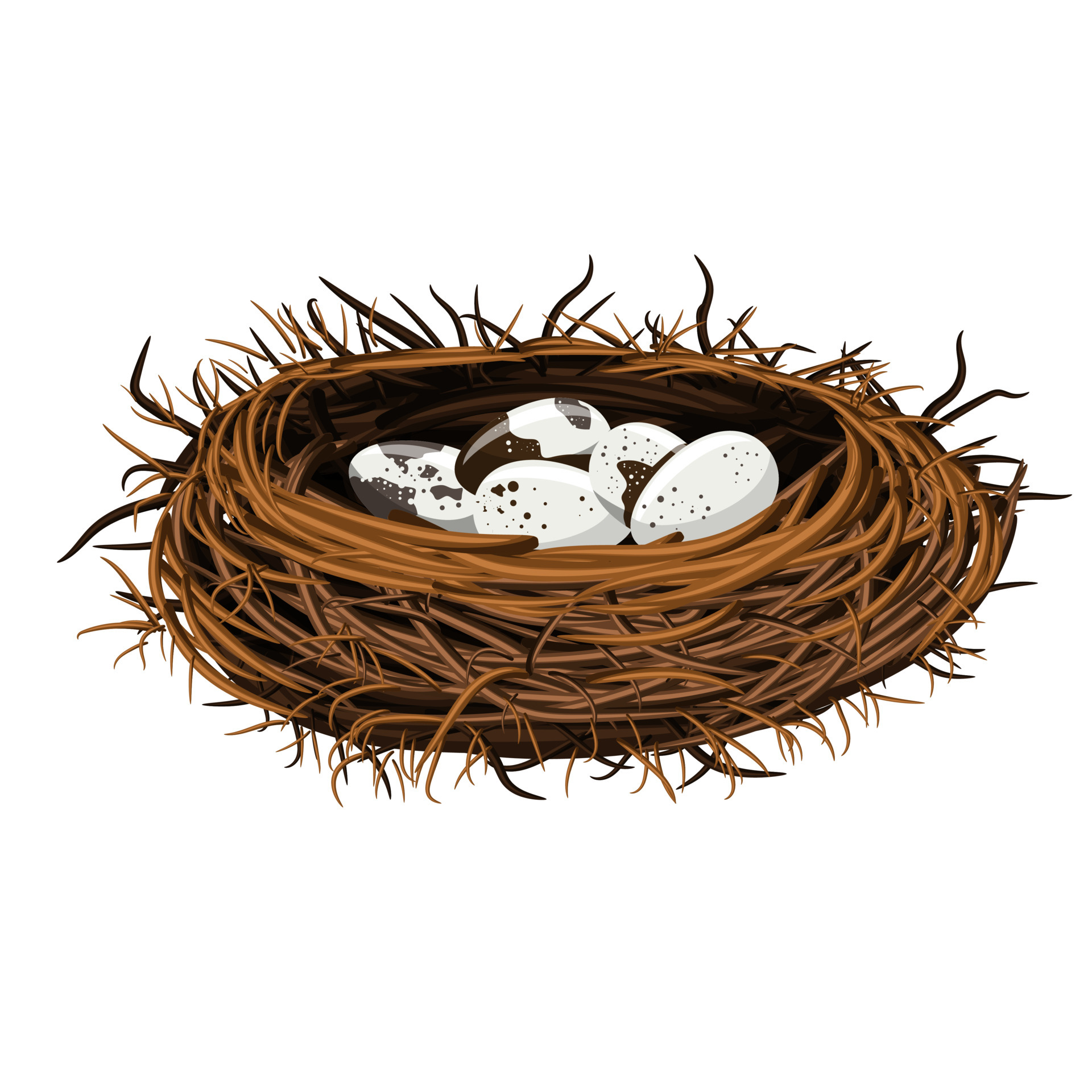 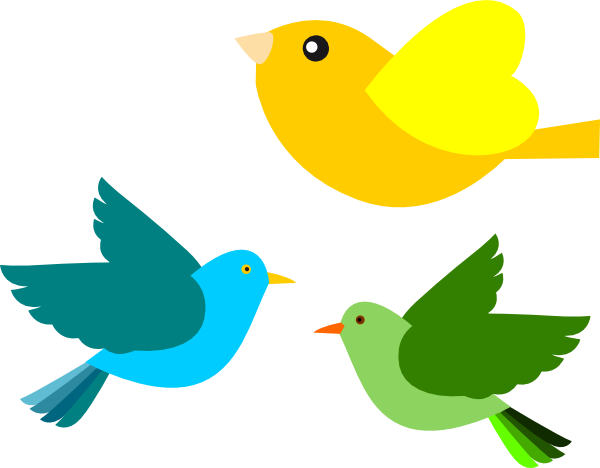 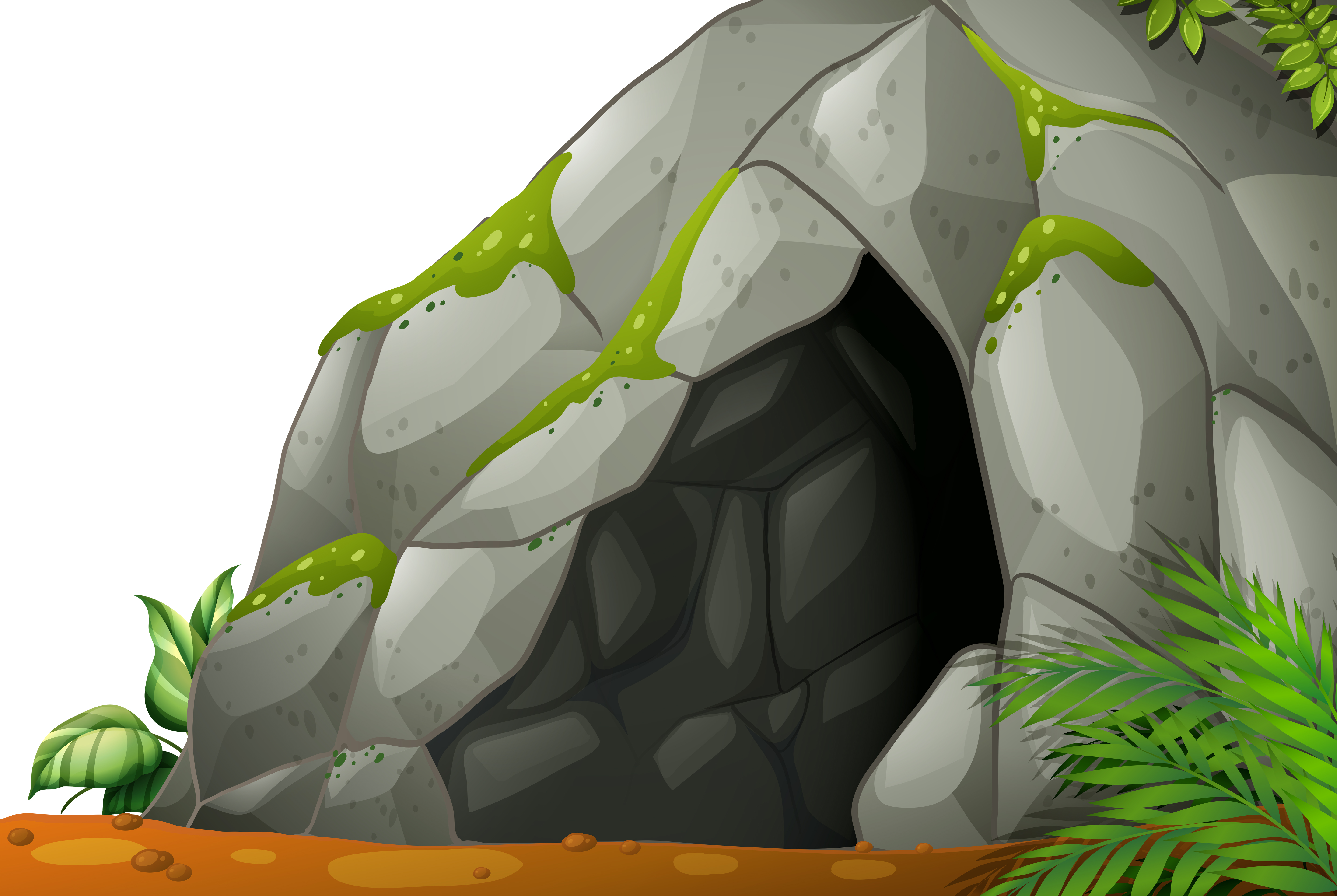 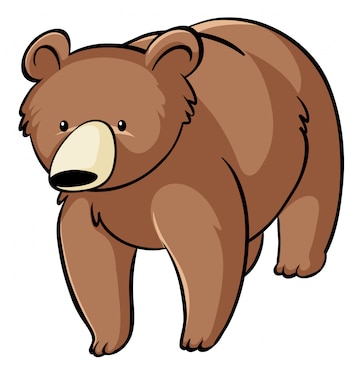 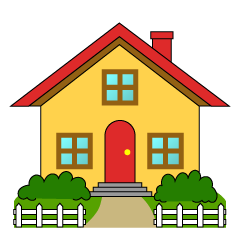 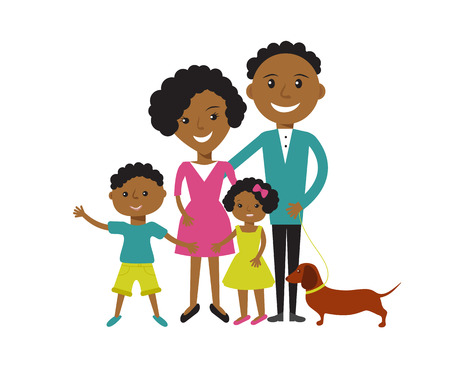